Comparison of Dynamic Web Content Processing Language Performance Under a LAMP Architecture
Musa Jafar
Russell Anderson 
Amjad Abdullat

Information & Decision Management Dept
West Texas A&M University
mjafar@mail.wtamu.edu
randerson@mail.wtamu.edu
aabdullat@mail.wtamu.edu
Presentation Outline
LAMP

Appliance Framework

Test Scenarios

Test Results

Summary and observations
Web Interaction Scenario Scenario
What is LAMP
LAMP is an open source, web-based application solution stack.  It is comprised of 
(1) an operating system platform running Linux, 
(2) an Apache web server, 
(3) a MySQL database management system, and 
(4) a Dynamic Web Content Processor language such as Perl, Python or PHP scripting languages paired with its corresponding MySQL Database Interface Module.
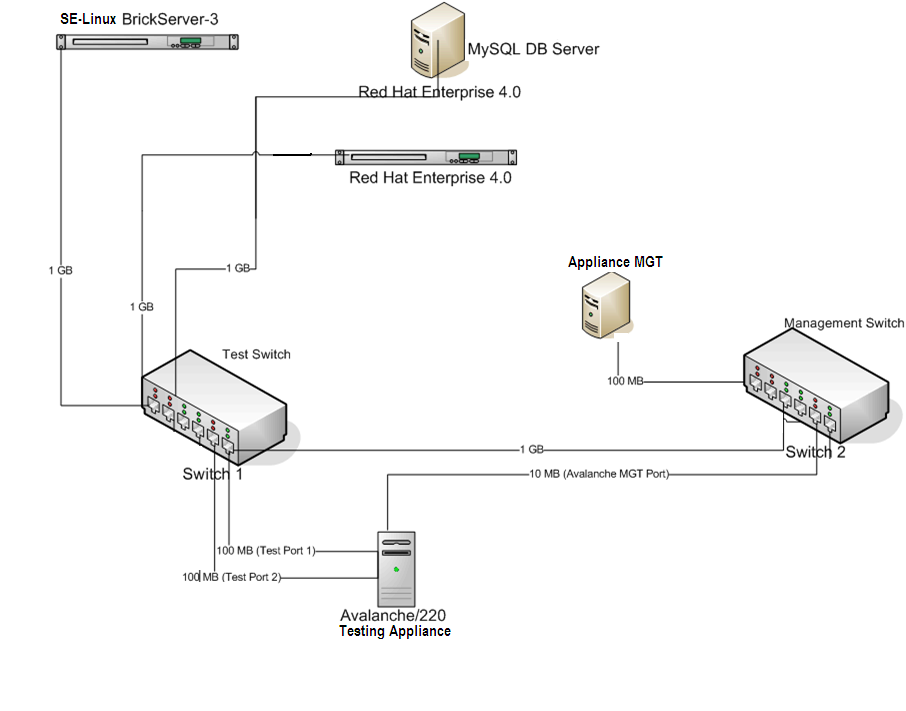 Concurrent Users Test Configurations
scenario One (Pure CGI, No database Connectivity)

scenario Two (a Simple Database query)

Scenario Three (a Database Insert-Update-Delete Transaction)
Test Configuration
For each platform (SE Linux, Redhat)  For each language (Perl, Python, PHP),    	For each number of concurrent users 					(1,5,10,25,50,75,100,125,50)
		configure a test,
			perform and monitor a test
		gather test results
    	End For
  	End For
Tabulate, analyze and plot the average-page-response time for Perl, Python and PHP under a platform
End For
Pure CGI Scenario
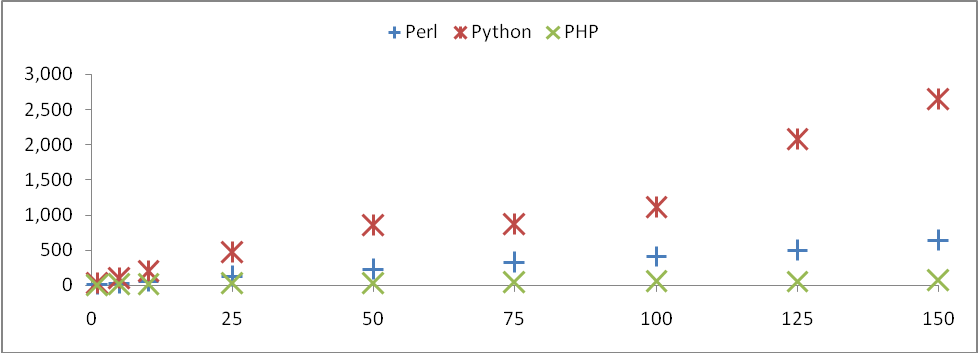 Figure 4: SE Linux, Dynamic Web Page Request
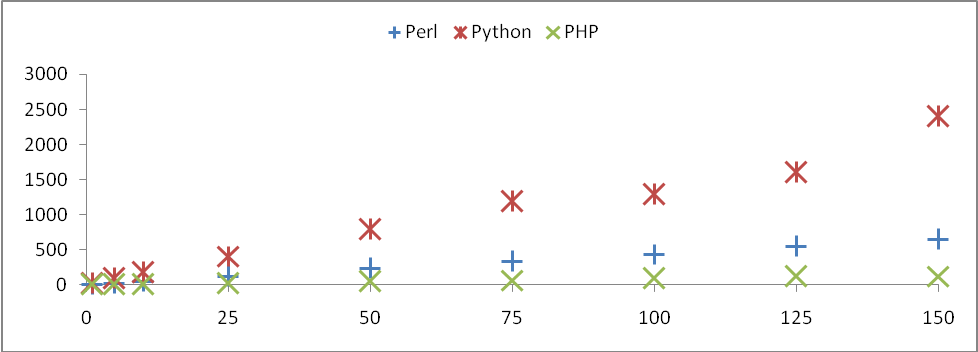 Figure 5: Redhat Dynamic Web Page Request
DBI Scenario
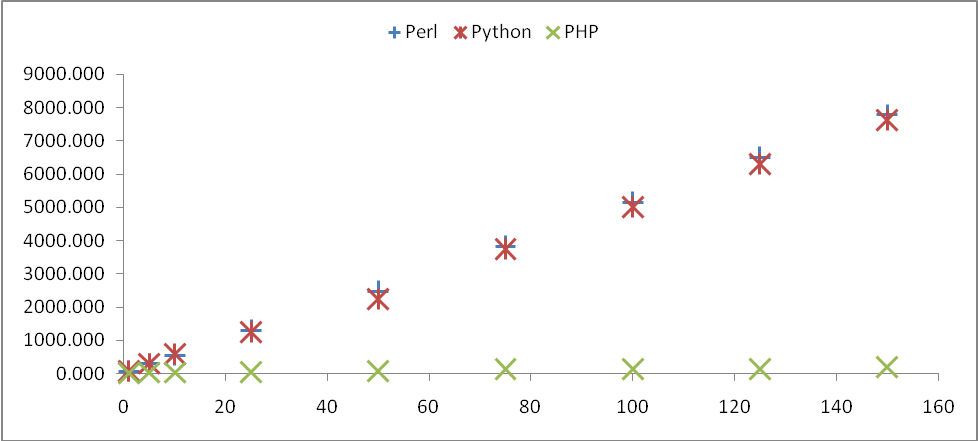 Figure 6: SE Linux, Simple Query Request
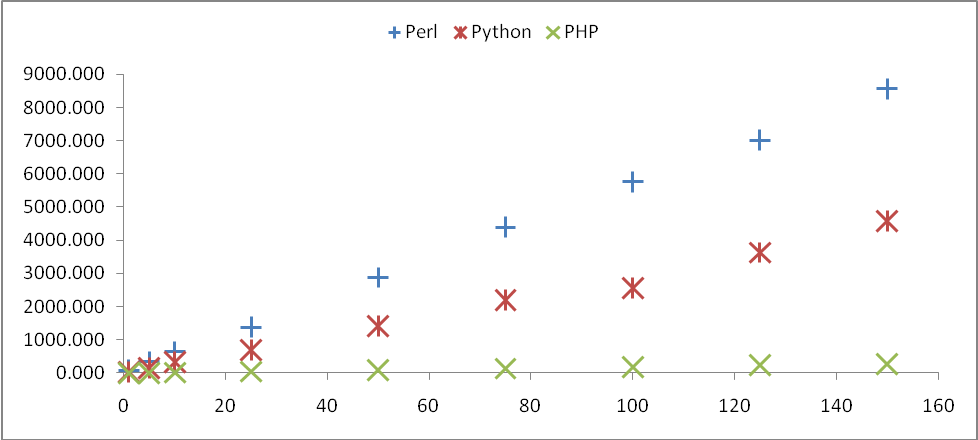 Figure 7: Redhat Simple Query Request
DBI Scenario
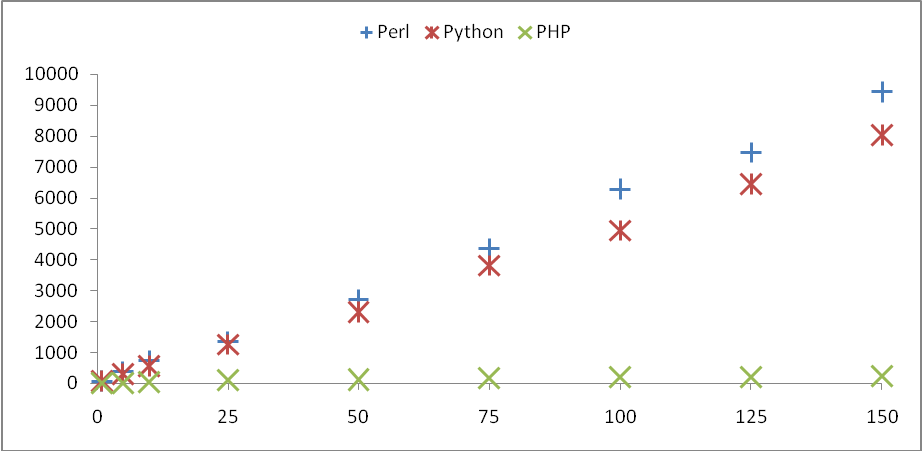 Figure 8: SE Linux, Insert, Update, Delete Transaction
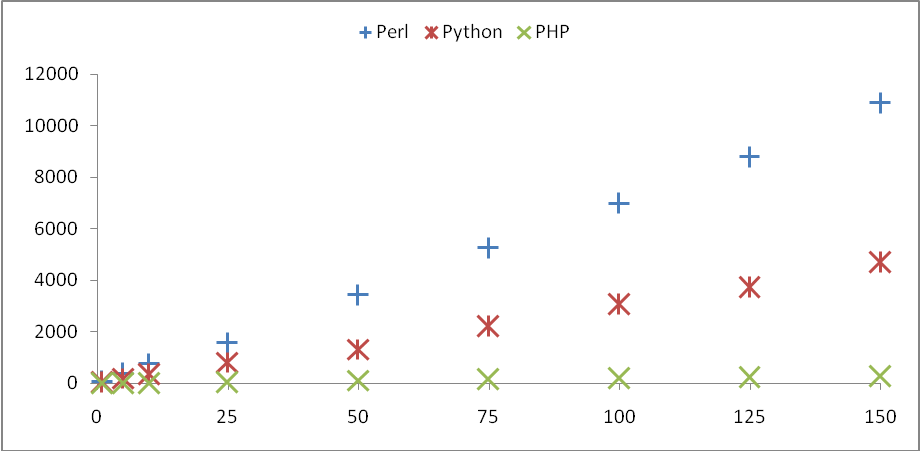 Figure 9: Redhat Insert, Update, Delete Transaction
Summary and Observations
Multi-tiered, HTTP based applications suffer from the inability of the HTTP protocol to propagate meaningful error and status information from a back-end tier, such as the data tier, to the presentation tier – the web client.  
Web clients communicate with a web server only. 
Standards for communicating server status information to the client were defined as static status-codes ranging from 1XX to 5XX by W3C protocol including the classic “404 Not Found” status-code (RFC-2616, 1999, HTTP 1.1).  These values are numeric and hard coded. 
Status Codes are not extensible to allow for the encoding of status information from a back-end tier such as a database server.
Summary and Observations
An appliance framework allows performance engineers to focus on the task at hand.  Tests can be replicated, reconfigured and reproduced in a matter of minutes through the graphical user interface of the appliance. 
 
The appliance framework transforms the job of the performance engineer from a programmer to that of a test designer and analyzer. 

Automatic testing exposed the limitations of the HTTP protocol in propagating third-tier status codes such as database connection timeouts, deadlocks and violations as HTTP header information to the web-client for interpretation
Summary and ObservationsOur Kludgy
Propagating remote tier errors to the client, reported as a special category of HTTP error code that is not within the range of our experiment codes.
#!/usr/bin/perl 
use strict;
use DBI();
………
if(my $x = DBI::err) {
   my $y = DBI::errstr;
   responseBack(501, "$x $y DBI Error");
}
sub responseBack {
   my $err = 501;
   my $message =
     "Connection to Database Failed";
     my $results = "$err  $message";
     if(@_){
       ($err, $message, $results) = @_;
     }
    print("status: $err $message\n"); 
    print("content-type: text/html\n\n");
    print("<html>\n");……………………….
    print("</html>\n");
    exit;
}
Questions?
Thank You